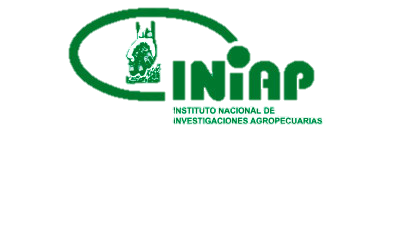 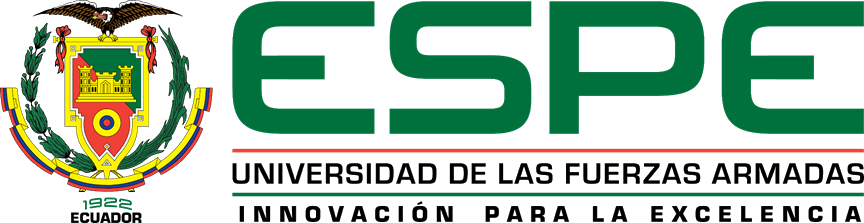 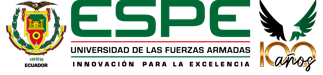 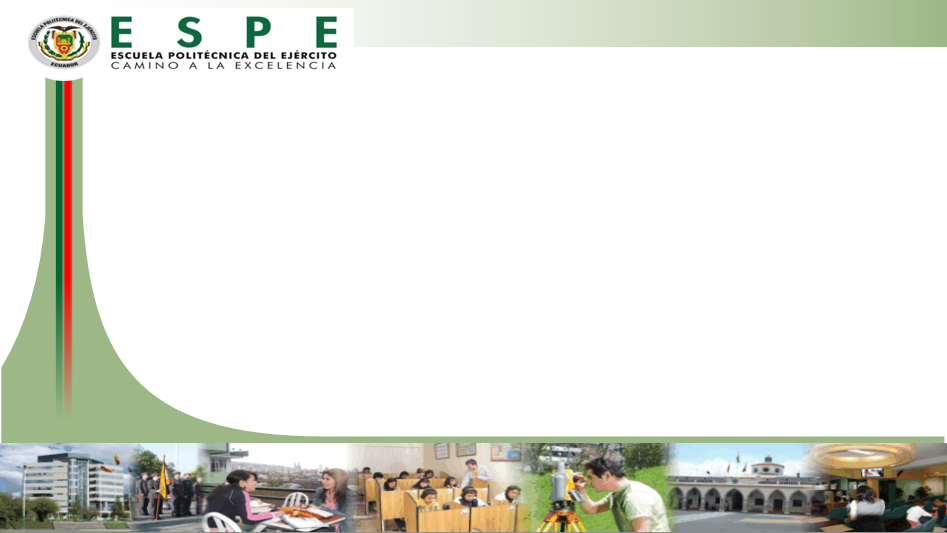 DEPARTAMENTO DE CIENCIAS DE LA VIDA Y DE LA AGRICULTURA
INGENIERÍA EN BIOTECNOLOGÍA
TRABAJO DE TITULACIÓN PREVIO A LA OBTENCIÓN DEL TÍTULO DE INGENIERO EN BIOTECNOLOGÍA
Análisis molecular de plantas de papa de segunda generación provenientes de campo con síntomas de punta morada para la identificación de Candidatus Liberibacter solanacearum
Autor: Flores Realpe, Brandon Alexander
Director: Koch Kaiser, Alma Rosel Mgs.
Sangolquí, 16 febrero 2022
INTRODUCCIÓN
1
Principales Enfermedades de la Papa
Cultivo de Papa en el Ecuador
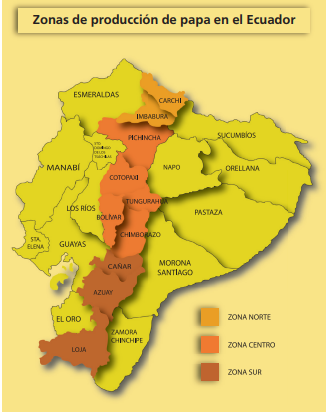 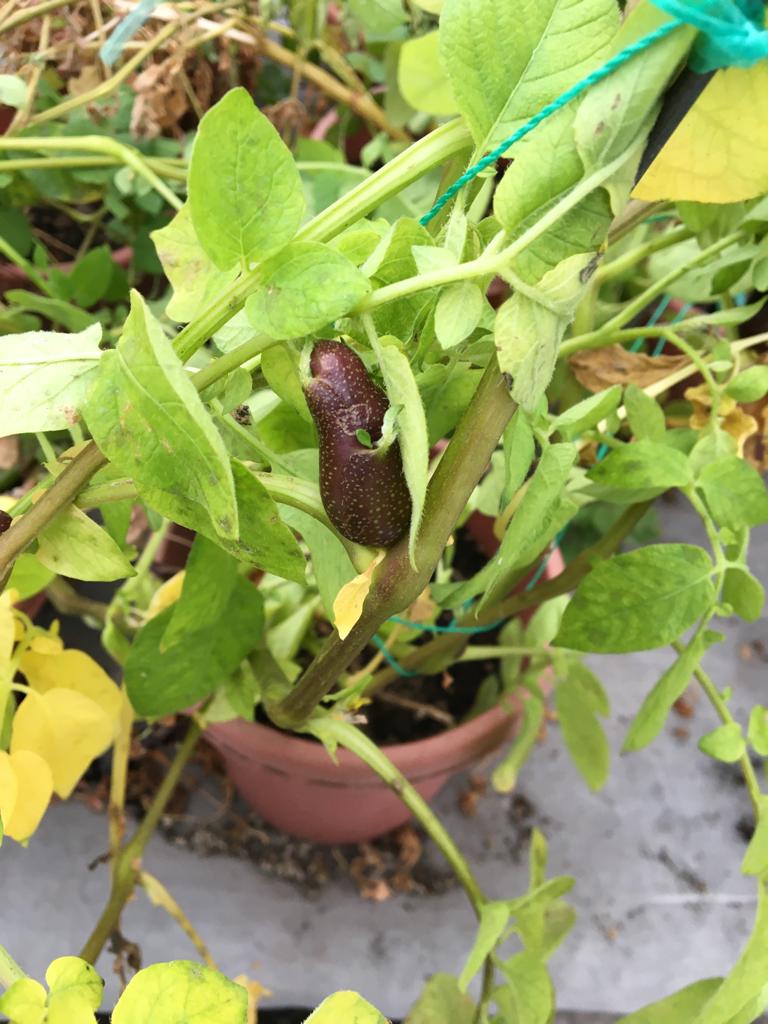 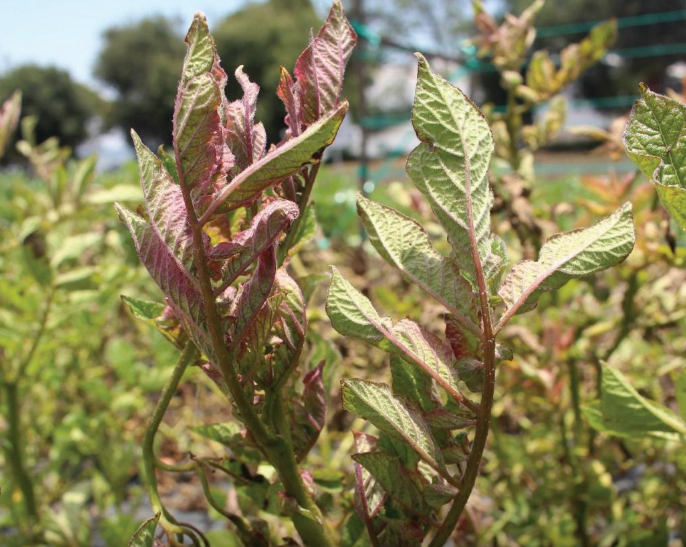 Enfermedad Punta Morada de la Papa
En el 2013 se dieron los primeros reportes de PMP
Ataque al 80% de cultivos de superchola
El rendimiento para el año 2019 fue de 23,41 toneladas por hectárea
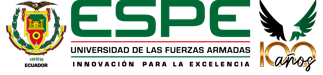 Pumisacho & Sherwood, 2002; Araujo, y otros, 2021; Mejía, 2017; Rubio, y otros, 2006; Egúsquiza, 2013; Rubio, Cadena, & Vázquez, 2013; 
Delgado-Ortiz, y otros, 2019; Castillo, Paltrinieri, Buitron, & Bertaccini, 2018.
INTRODUCCIÓN
2
Microorganismos Relacionados con la PMP
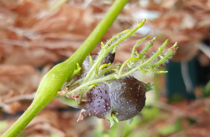 Candidatus Liberibacter solanacearum
Fitoplasma
Bacterias sin pared celular
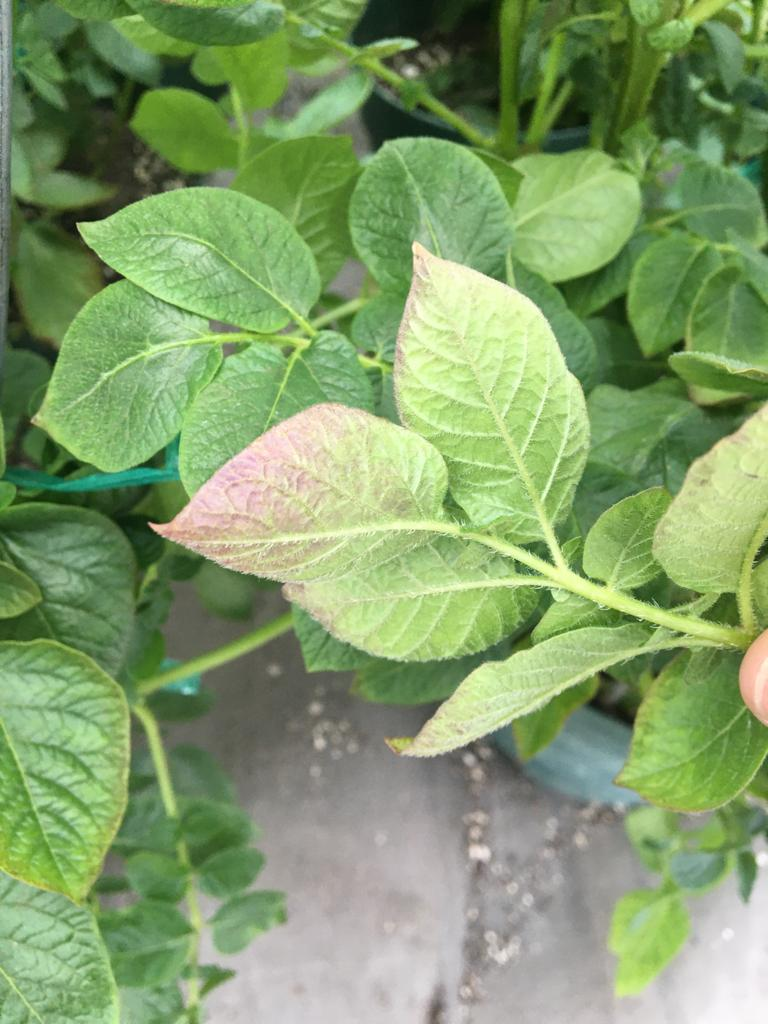 Se movilizan a través de los poros de las láminas cribosas
Candidatus Phytoplasma aurantifolia y uno del grupo 16SrI
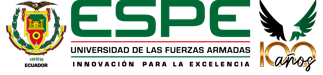 Delgado-Ortiz, y otros, 2019; Lin, y otros, 2011; Reveles-Torres, Velásquez-Valle, Mena-Covarrubias, Salas-Muñoz, & Mauricio-Castillo, 2016;
Reveles-Torres, Velásquez-Valle, & Mauricio-Castillo, 2014.
INTRODUCCIÓN
3
Vectores que Transmiten la PMP
Bactericera cockerelli Sulc.
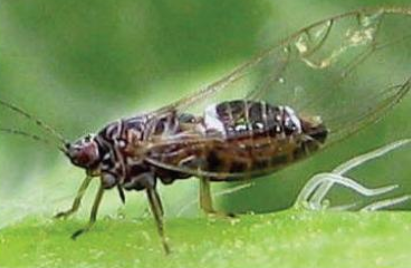 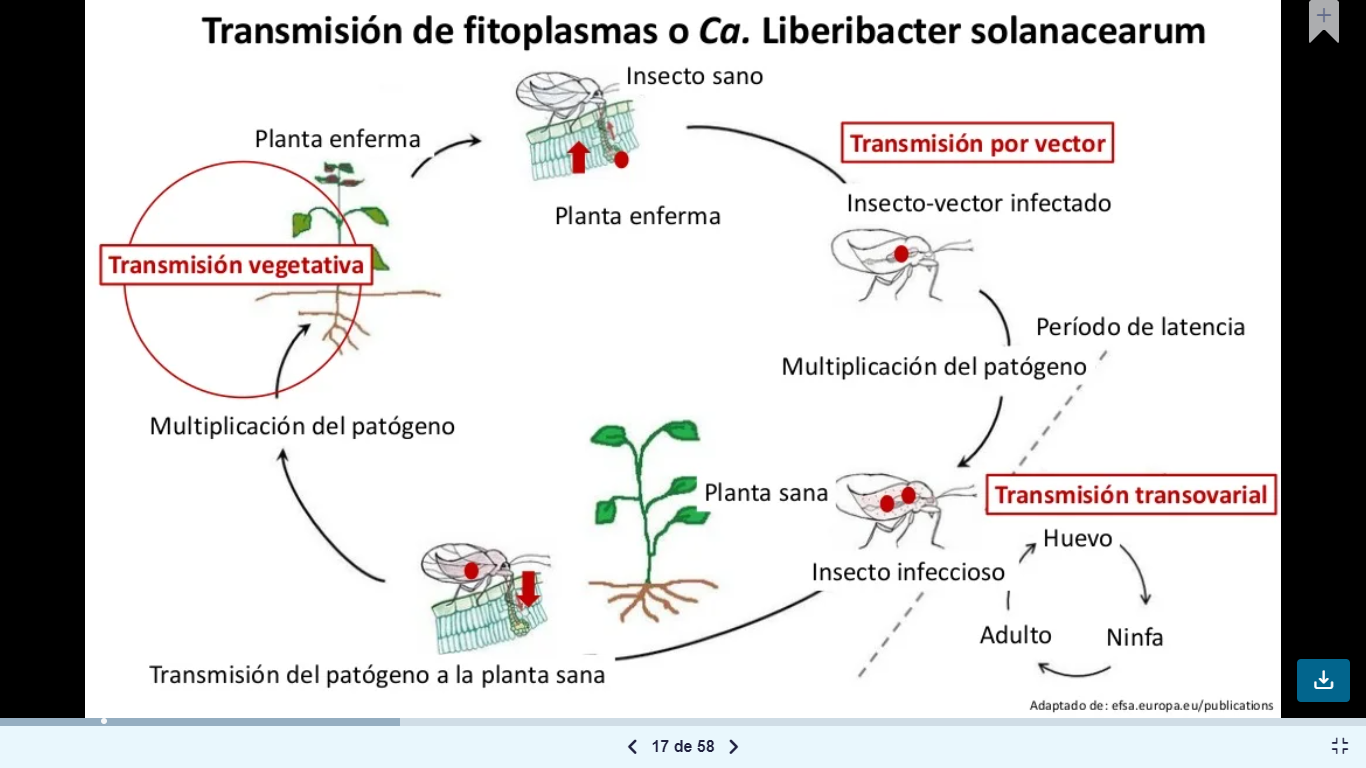 Originario de América del Norte
Daños directos e indirectos
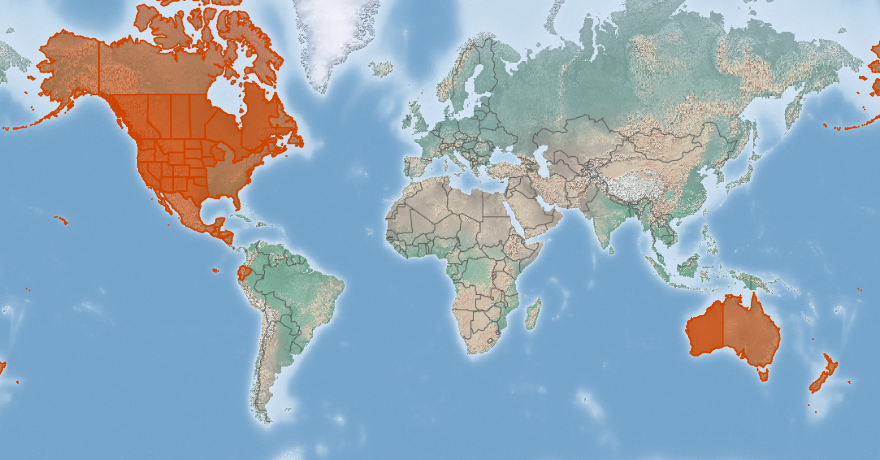 Castillo, 2020
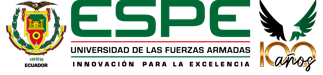 Ramírez, y otros, 2008; Jirón-Rojas, y otros, 2016; CABI, 2021; Reveles-Torres, Velásquez-Valle, & Mauricio-Castillo, 2014
INTRODUCCIÓN
4
Identificación Molecular de Patógenos
PCR
Secuenciación Sanger
SNPs
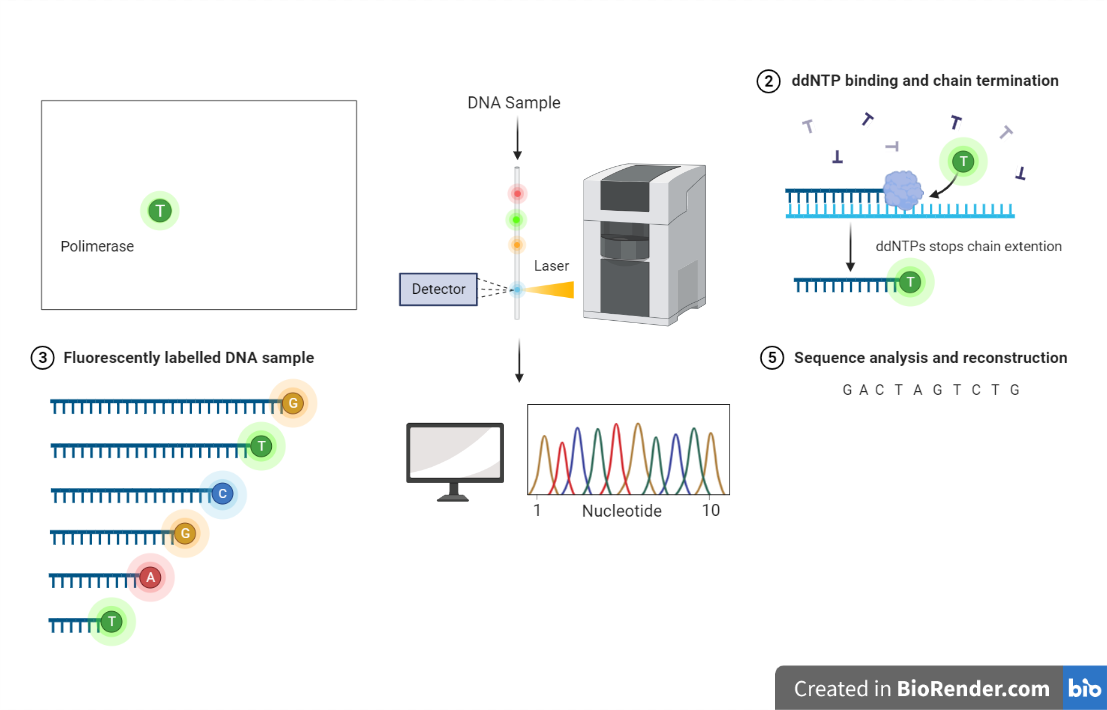 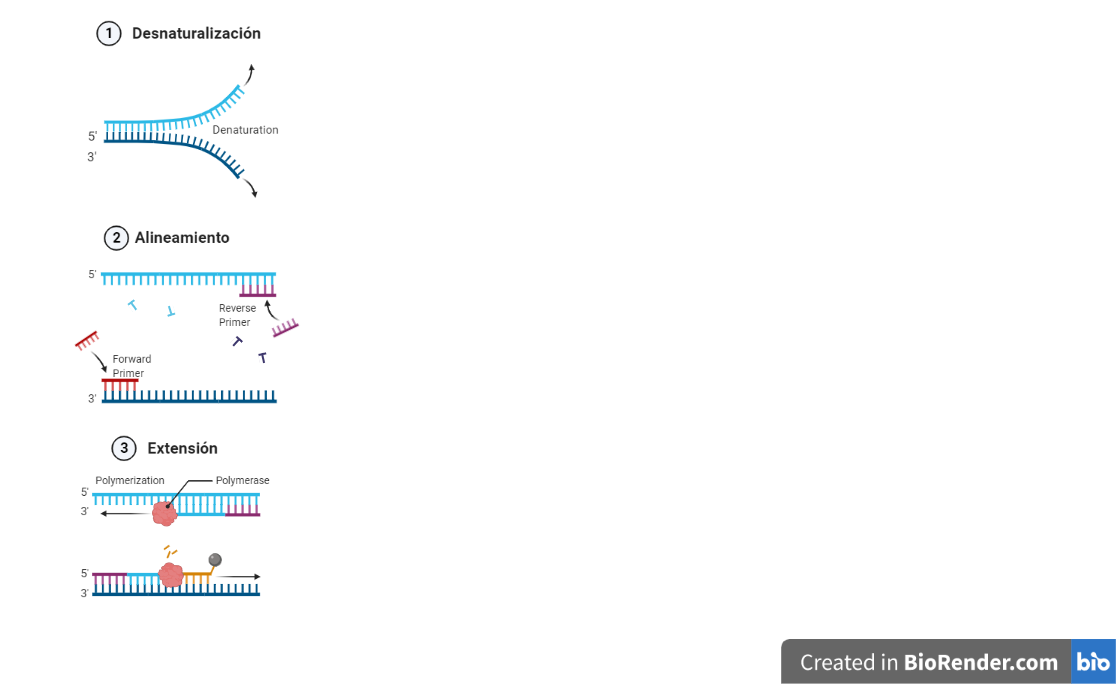 Variaciones en el Genoma
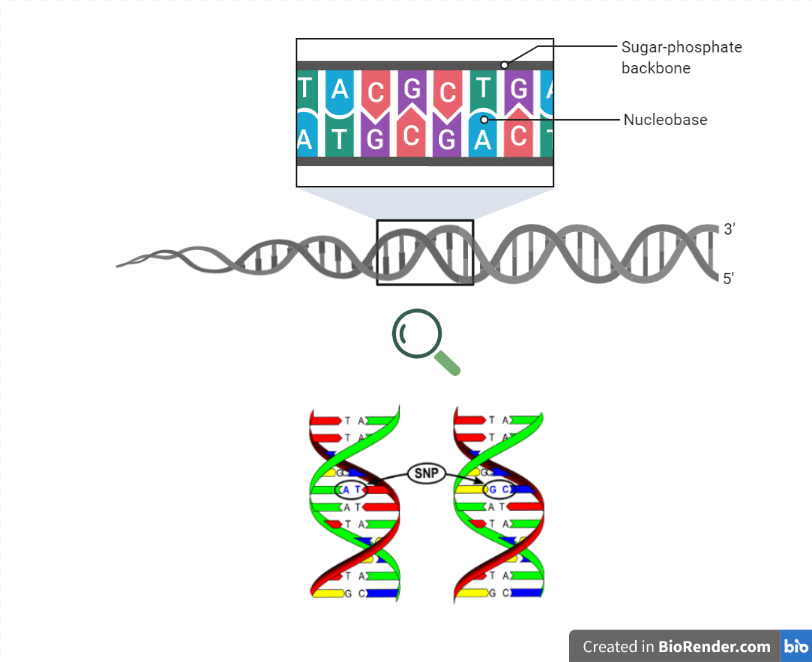 Empleada para la identificación
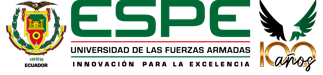 Restrepo & Vargas, 2007; Rivas, y otros, 2008; Kadri, 2019; Zhu, y otros, 2020; Delgado-Ortiz, y otros, 2019; Mirmajlessi, y otros, 2019; FAO, 2010; 
Haapaleinen, y otros, 2018; Secretariat of the International Plant Protection Convention, 2017; Franca, Carrilho, & Kist, 2002; Mirmajlessi, y otros, 2019.
OBJETIVOS
5
Objetivo General
Objetivos Específicos
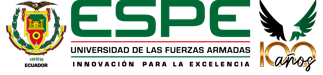 MATERIALES Y MÉTODOS
6
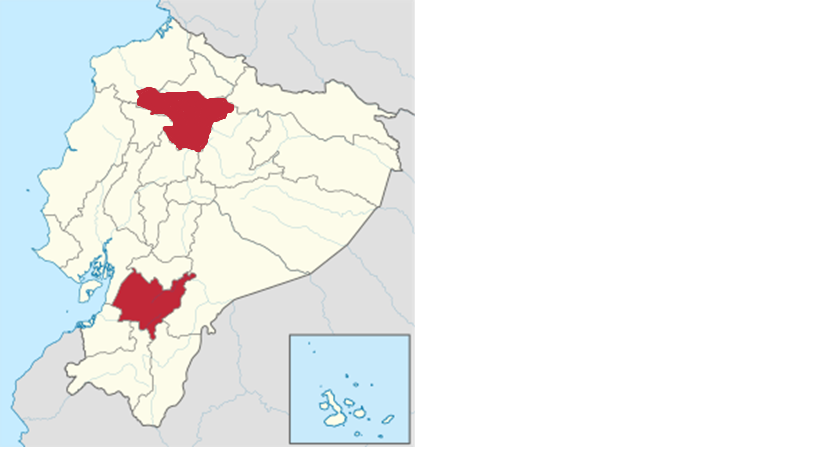 Sembradas en los invernaderos del CIP
Plantas con síntomas de PMP
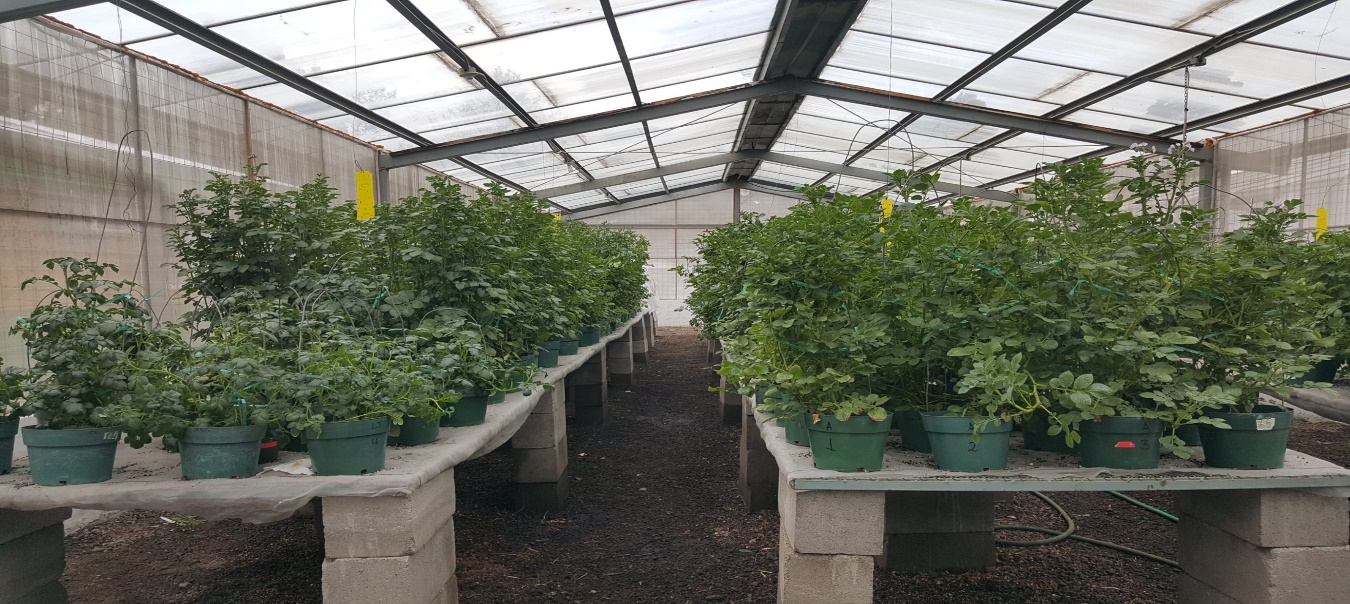 El DNPV proporcionó muestras de papa var. Superchola
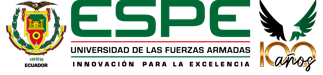 MATERIALES Y MÉTODOS
7
Reacción en cadena de la Polimerasa (PCR)
Extracción de ADN
Cuantificación de ADN y preparación de diluciones
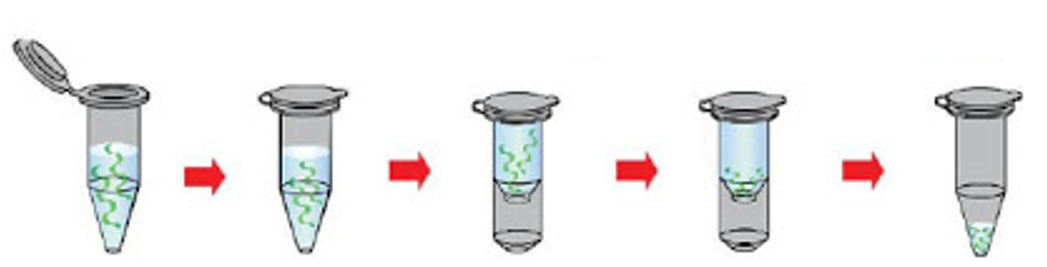 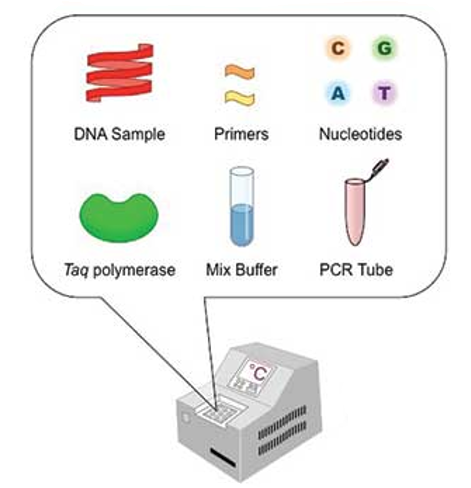 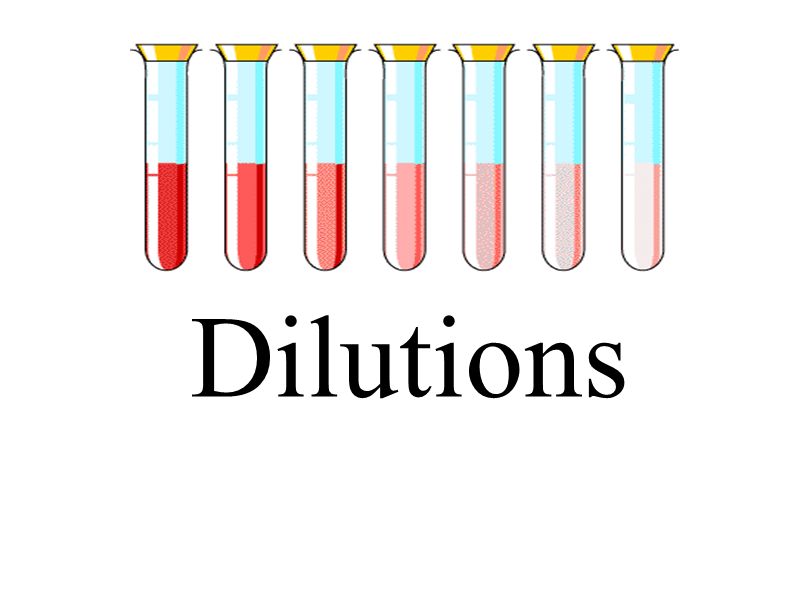 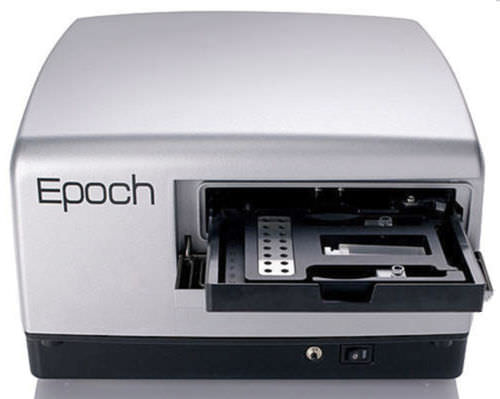 Protocolo propuesto por Ferreira y Gratapalia (1998)
10ng/µl
CTAB 2X + mercaptoetanol
Cloroformo : Alcohol isoamílico (24:1)
Isopropanol / Etanol 70%
Buffer TE 0,1 M
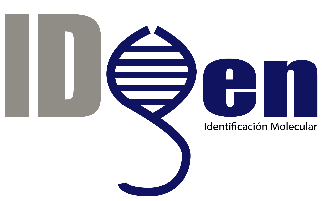 Gel de agarosa al 2%
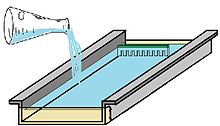 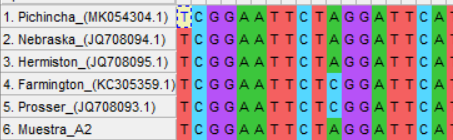 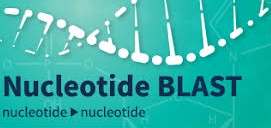 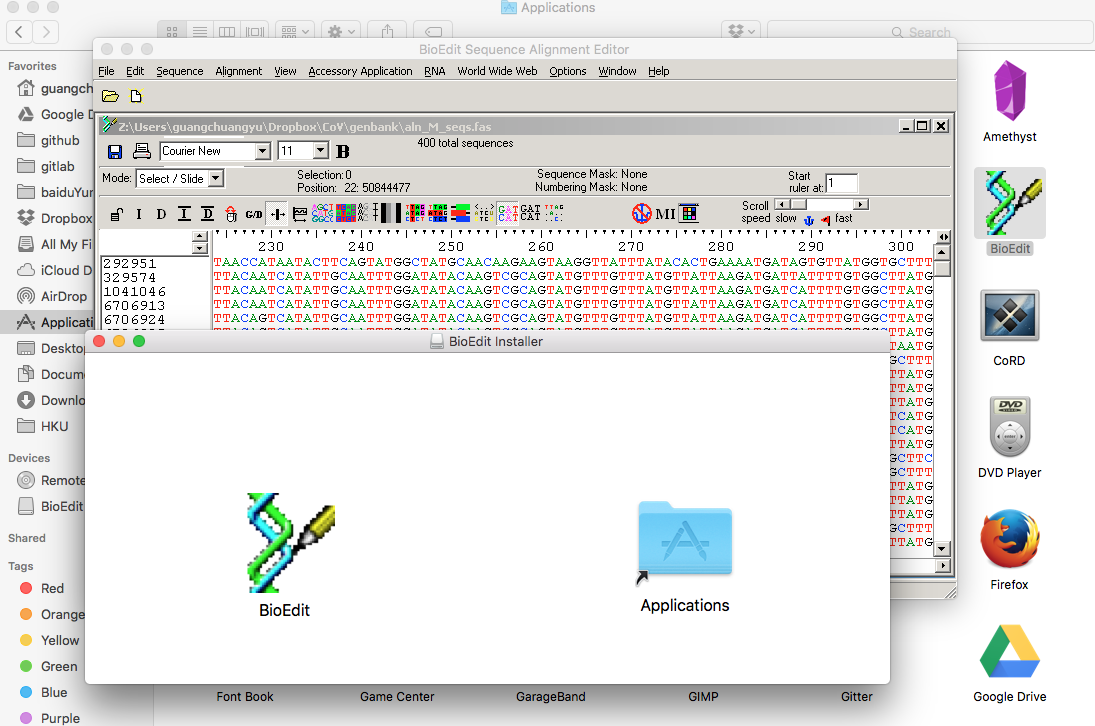 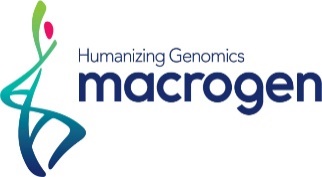 Análisis Bioinformático
Secuenciación Sanger
Electroforesis
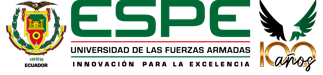 MATERIALES Y MÉTODOS
8
PCR Convencional
Detección de CaLso
Detección de Haplotipo
Determinar el Haplotipo
IGS
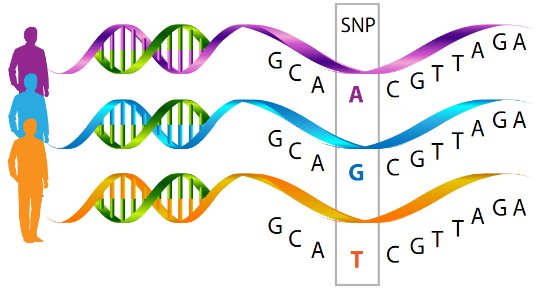 rpIJ - rpIL
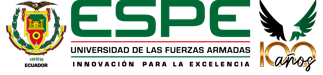 RESULTADOS Y DISCUSIÓN
9
Detección de CaLso
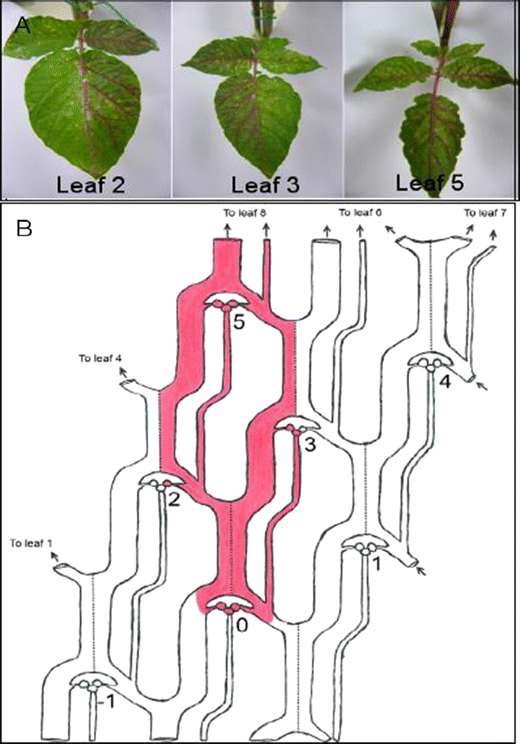 Electroforesis para la detección de CaLso en plantas de papa mediante la aplificación del gen 16S.
Sintomatología de PMP presente en plantas de segunda generación sembradas en invernadero.
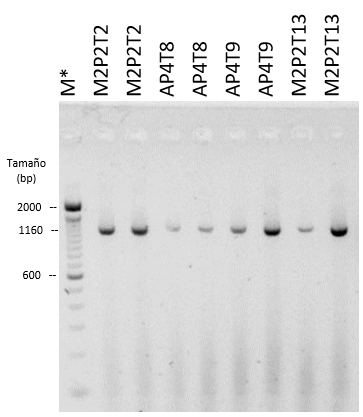 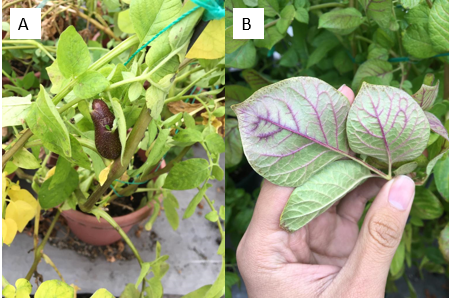 Nota: Plantas de papa con síntomas de PMP. A) Presencia de tubérculo aéreo. B) Coloración morada en las nervaduras de las hojas
Altas concentraciones de compuestos fenólicos
Nota: Gel de agarosa al 2%. M*: Marcador molecular de 100 bp; los demás carriles corresponden a las muestras positivas
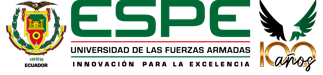 Pitman et al., 2010; Cooper et al., 2015; Rashed, Wallis, Paerzold, Workneh, & Rush, 2012; Sepúlveda, 2014
RESULTADOS Y DISCUSIÓN
10
Identificación Molecular del Fragmento
Henrickson et al. (2019)
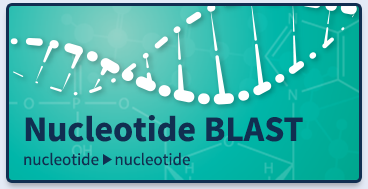 Caicedo et al. (2020)
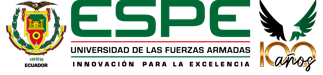 RESULTADOS Y DISCUSIÓN
11
Determinación del Haplotipo de CaLso
Electroforesis del amplicón que codifica las proteínas ribosomales de CaLso
Electroforesis del fragmento IGS de CaLso
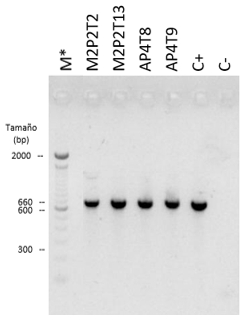 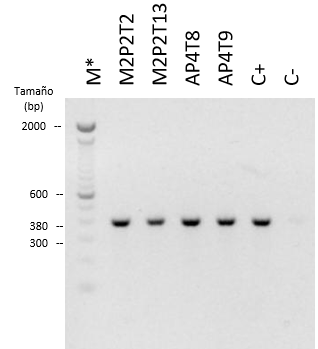 Nota: Gel de agarosa al 2%. M*: Marcador molecular de 100bp; C+: control positivo; C-: Control negativo de la PCR.
Nota: Gel de agarosa al 2%. M*: Marcador molecular de 100 bp; C+: Control positivo; C-: control negativo de la PCR.
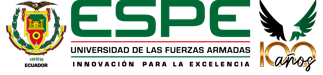 RESULTADOS Y DISCUSIÓN
12
Haplotipos A y B característicos de la región
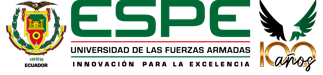 Nota: W: AP4T8; X: AP4T9; Y: M2P2T2; Z: M2P2T13. NA: no encontrado. “+”: No aplica. “-“: gaps.
Secretariat of the International Plant Protection Convention 2017; Haapaleinen, y otros, 2018; Swisher & Garczynski, 2019; Mora, y otros, 2021; Swisher & Garczynski, 2019
CONCLUSIONES
13
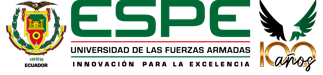 RECOMENDACIONES
14
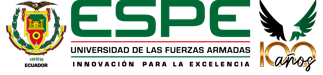 AGRADECIMIENTOS
15
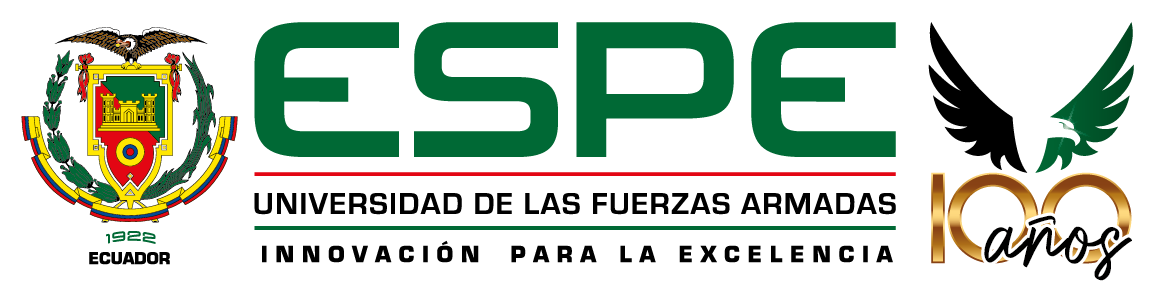 Alma Koch Kaiser M.Sc.
Director del proyecto
Valeria Ochoa Ph.D.
Codirector del proyecto
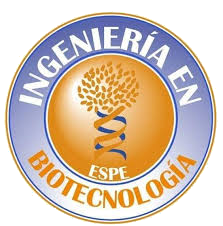 Carmen Castillo Ph.D.
Director externo
Johana Buitron M.Sc.
Lizeth Ojeda M.Sc.
Eduardo Morillo Ph.D.
Asesores externos
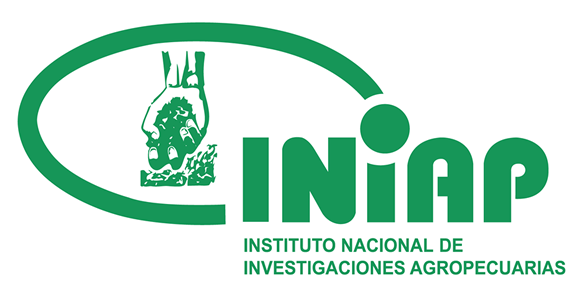 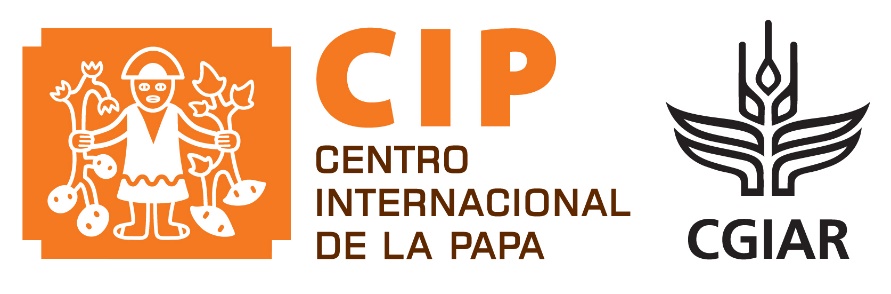 FAMILIA Y AMIGOS
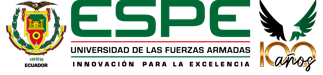 16
GRACIAS
 POR SU ATENCIÓN
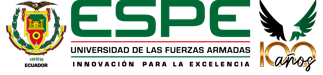